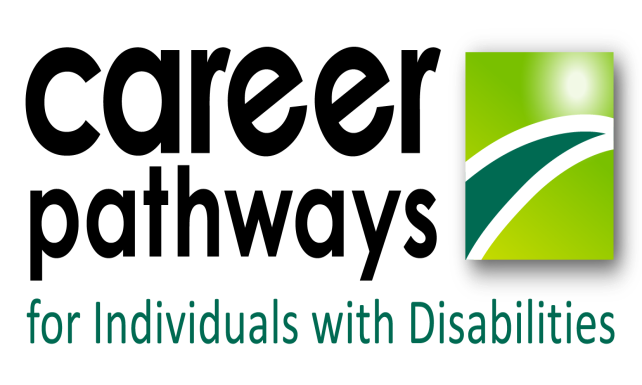 First Steps: Career Pathways for Individuals with Disabilities
Webinar overview
Mute your computer
Place questions in the chat box
Know that you can always email or phone us with questions
Funding
Available 
Grant ends September 31, 2020
Fast Forward funds through the CC
Other Braided funding sources
Career Index Plus
A good place to start to consider careers and LMI

Career Index Plus
Career Index Plus
Career Index Plus Job Listings
Modern Manufacturing
[Speaker Notes: It’s Dirty, Dark and Dangerous
Low skills, Low pay and Low technology
It’s not for women
It’s only for the able-bodied and minded
There is no room for advancement
5. Manufacturing Jobs are on the decline

32% of the manufacturing jobs make over 50,000]
Credentials
Manufacturing Technician 1
Manufacturing Specialist
Career Readiness Certificate – Silver
Osha 10/ Safety training
Familiarity with Forklift
Opportunities
Shift work
Standing/Moving/Lifting
Teamwork
Strong safety judgement
Problem Solving ability/Critical Thinking
Environmental Considerations
May have mandatory overtime
[Speaker Notes: Blue ridge career pathway]
Training Sites
South West
Piedmont
Rappahannock
Dabney Lancaster
TNCC
Lord Fairfax
CTE
Hampton University
WWRC
Central VA
BRCC
VA Western
JTCC
New River
VA Highlands
Information Technology
[Speaker Notes: nova Ladder break down?
Nova Career Ladder]
Credentials
Entry - Associate – Professional – Expert – Architect

Compttia:
A+
Network+
Security+
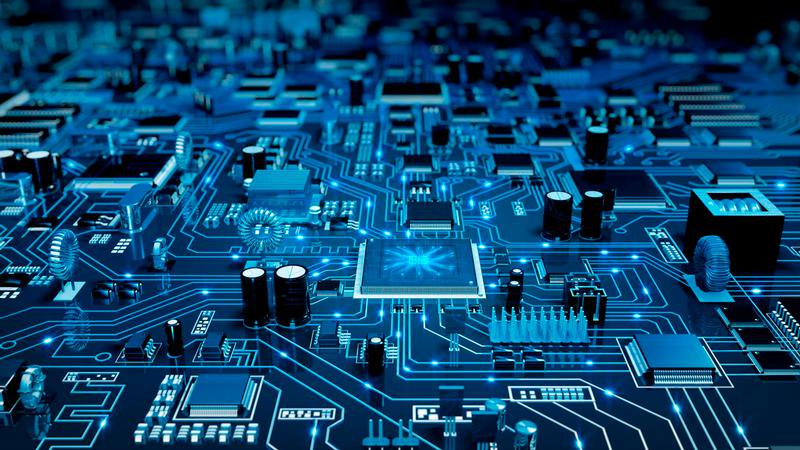 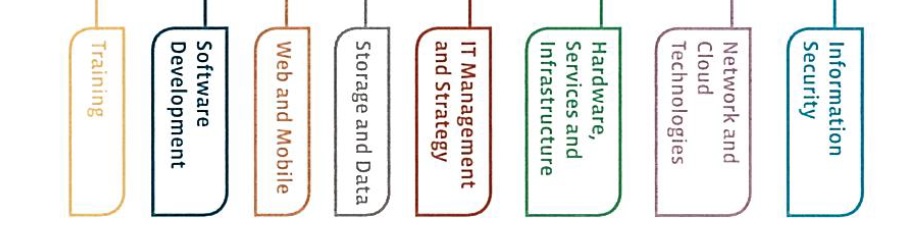 Job Titles and Pay
Opportunities
Lifelong Learning 
Self starter
May require Standing/Moving/Lifting
Difficult to get started in the career
Ability to focus 
Ability to work on computer for extended time
Problems solving
Team Work/ Customer service skills
Training Sites
WWRC
Most Community Colleges
Online
Intellectual Point/ some private venders
Logistics
Opportunities
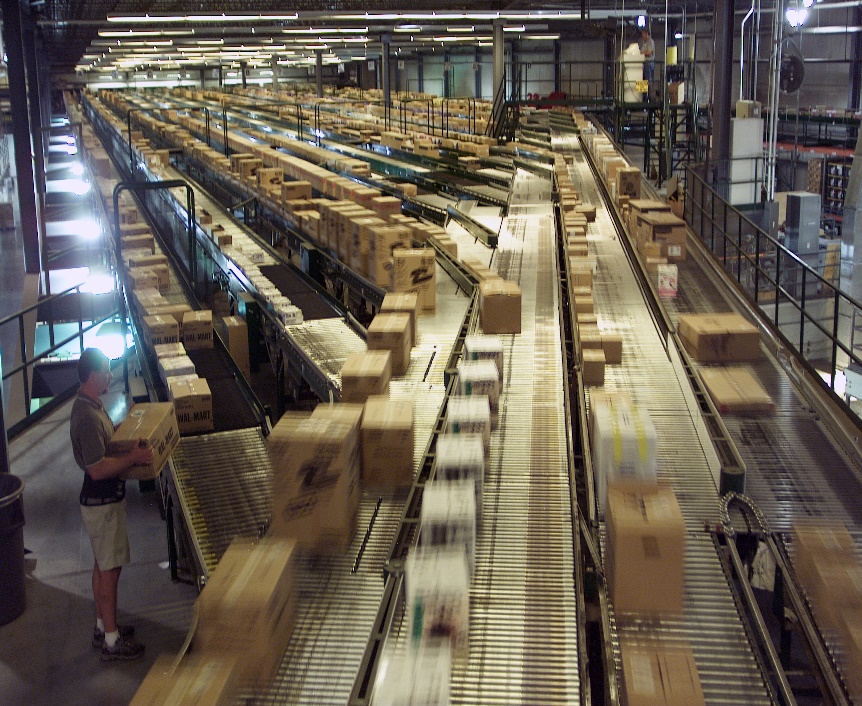 Shift work
Team work
Speed/accuracy
Standing/Walking
Physical Demands
Safety Considerations
Credentials
Certified Logistic Technician
Certified Logistic Assistant
Forklift Training
Career Readiness Certificate
Customer Service Skills
Safety Training – Osha10
Heath Care
Medication management 
Phlebotomy 
PT aide (new horizons adult program)
Dental assistant 
Clinical medical assistant
Automotive
Automotive Service Excellence 
Engine Repair
Automatic Transmission
Manual Drive Train and Axles
Suspension and Steering
Brakes
Electrical/electronics
Heating and air
Engine performance
Trades
National Center for Construction and Education Research NCCER – Core Curriculum
HVAC
Electrical
Plumbing
Carpentry
Paid Internships!!!
Working with temp agencies
Talk with your BDM
Candidate gets salary while they build experience
Getting Started…
Getting Started for Participants
Referral to DARS/DBVI
DARS: 800-552-5019
DBVI: 800-622-2155

Talk to your Counselor about opportunities in the careers that caught your interest